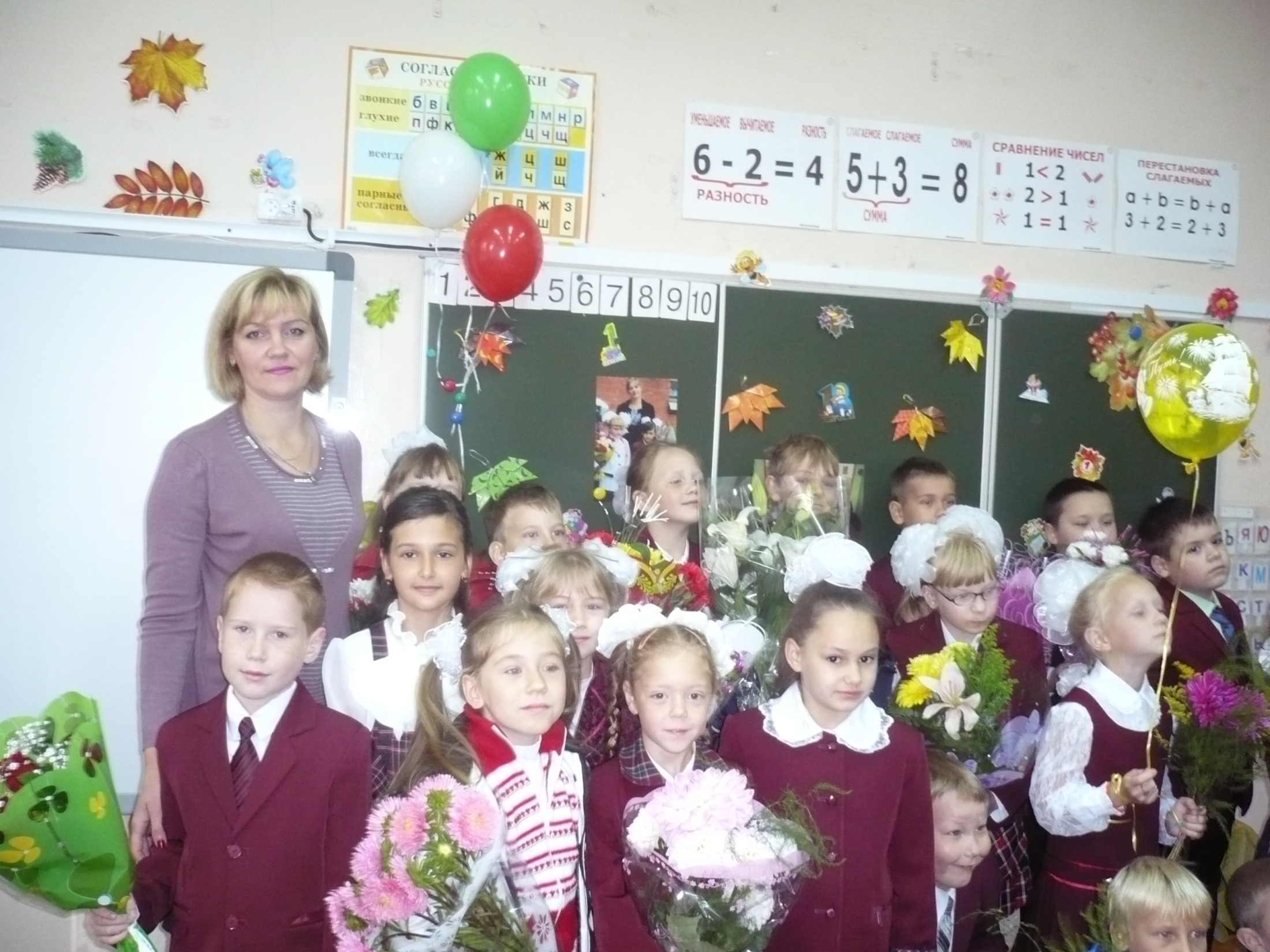 Вас приветствует 2 «А» класс!
Тема урока :
«Прописная буква в именах собственных»
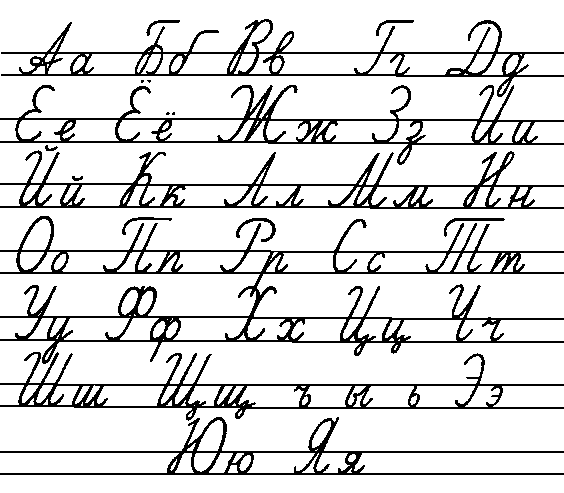 Жили-были дед да бабка с маленькою внучкой.
Кошку рыжую свою называли Жучкой.
А Хохлаткою они звали жеребенка.
А еще была у них курица Буренка.
А еще у них была собачонка Мурка.
А еще – два козла: Сивка да Бурка
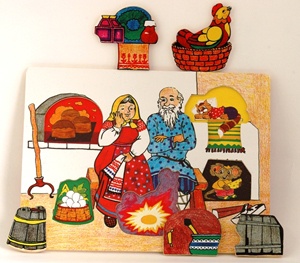 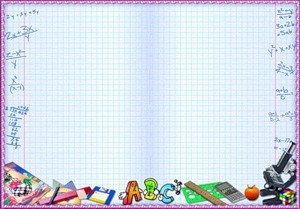 Инструкция по применению:
1) Прочитай.
2) Вместо многоточия вставь нужные по смыслу слова.
3) Повтори правило сегодняшнего урока.
4) Напиши эти слова.
5) Прочитай свой рассказ.
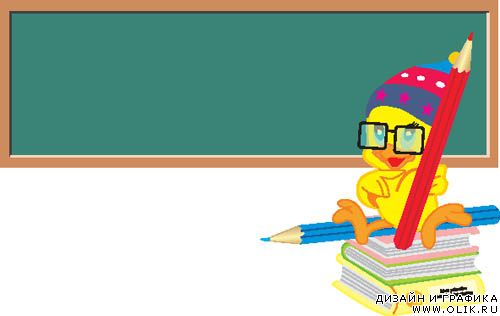 Молодцы!
Спасибо за внимание!
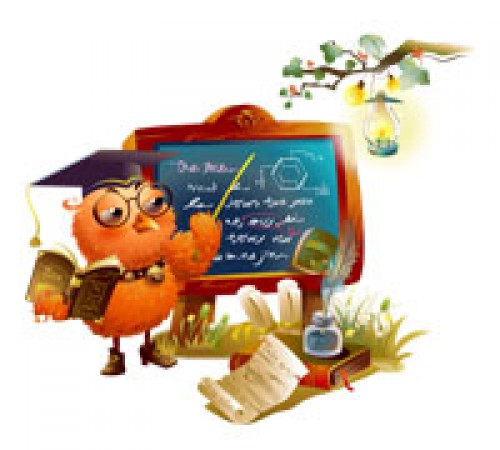 Учитель начальных классов
Ордина Наталия Валерьевна
ГБОУ школа № 337
Г.Санкт-Петербург
Используемая литература:
алфавит русского языка - 4 025 картинок. Поиск@Mail.Ru